Cesta zpátky
aneb příběh člověka, kterého náročné životní situace provází už od dětství
Představení organizace Náruč
Kdo jsme? 
Sociální rehabilitace/Kavárna Modrý domeček/catering  
Naše cílová skupina
Lidé s duševním onemocněním a mentálním postižením
Náš multidisciplinární tým
Sociální pracovníci + pracovníci v sociálních službách + 
psychiatrická sestra + peer konzultantka
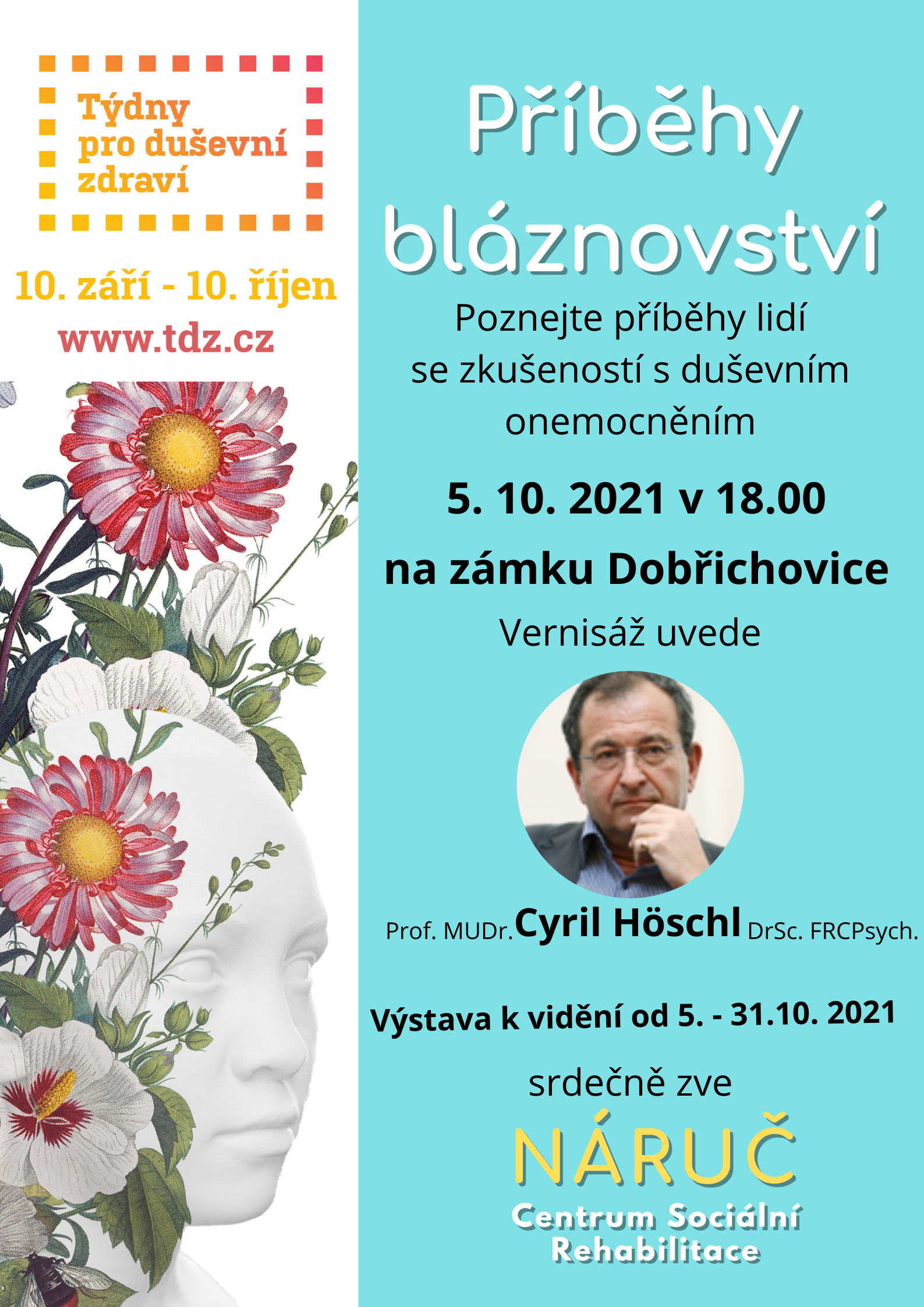 Kdo je pan J.?reportáž z pořadu 168 hodin
Dětství - narodil se předčasně matce alkoholičce, vlastního otce nepoznal, po smrti matky zůstal s nevlastním otcem - složité dětství ( zneužívání na práci, psychické i fyzické násilí)
Období bezdomovectví – po smrti nevlastního otce – prodej domu v exekuci  – zůstává bez domova – nejprve 3 měsíce osamělý v lese – poté v bezdomovecké  buňce ( necelý rok) - poté přesun na ubytovnu – nezdravé soužití se spolubydlícím ( zneužívání, vykořisťování)
Je pasivní, nesamostatný, velmi úzkostný, má problémy komunikovat s okolím, trpí neustálými pocity viny a vlastní neschopnosti. Má za sebou několik sebevražedných pokusů.
Zdravotní situace klienta
Po narození dětská mozková obrna s pravostrannou hemiparézou (ochrnutí pravé poloviny těla) a svalovou atrofií, dodnes úporné bolesti hlavy neurologického původu, špatná pohyblivost, potíže s nedovyvinutou páteří, slabý zrak, spastická ruka 
Následkem dlouhodobého týrání v dětství posttraumatická stresová porucha + úzkostná porucha a deprese
Špatná prognóza – stav je dlouhodobě nevratný, předpoklad, že bude pohyblivost zhoršovat, hrozí výměna kyčelních kloubů, zhoršení motoriky
Jak vznikly jeho dluhy?(0% dluhů pro jeho vlastní potřebu)
Za života otce: (z donucení otce si vzal několik půjček na úhradu nákladů na ztráty z otcova neúspěšného  podnikání,  po smrti otce si pan J. vzal poslední půjčku na otcův pohřeb
Dědictví po smrti otce přebírá z obavy, aby nepřišel o bydlení (část domu + obnošené svršky + dluhy po otci ve výši 400 tis.)
Úroky + nároky exekutorů
Dnes dle insolv. rejstříku dluh ve výši cca 580 tis.
Oblasti podpory klienta
vyřízení veškeré osobní dokumentace, o kterou přišel - vystavení kopie rodného listu, kartičky pojišťovny, nový OP a karta ZTP + přihlášení trvalého bydliště na OÚ
řešení zadlužení
řešení zanedbaného zdravotního stavu
hledání bydlení
zajištění pomoci potravinové banky
podpora při pracovním uplatnění
dlouhodobě nácviky komunikace, samostatnosti a vyjadřování svých přání
Časový harmonogram spolupráce 1
2019                   vstup do služby v prosinci (úvodní zakázka řešit dluhy)
   2020
leden                 mapování potřeb + první IP + start potravinové pomoci
únor:                 dluhová poradna, získání seznamu exekucí od OSSZ
březen:              přihlášení k trvalému pobytu na OÚ , nové doklady
duben:               první návštěva psychiatra + nasazení antidepresiv
červenec:           dočasný návrat k bývalým „kamarádům“ mezi bezdomovce
srpen:                změna obvodního lékaře, podrobné vyšetření + následné
                             odborné vyšetření (neurologie, RTG plic, oční, denzitometrie )
Časový harmonogram spolupráce 2
2021:  
leden            komunikace s nadačním fondem 
únor:            spuštění veřejné sbírky + medializace příběhu ( reportáž ČT, tisk)
březen:         zahájení spolupráce s právničkou – příprava oddlužení
                         problémy se spolubydlícím, řešení změny bydlení
duben:          stěhování do samostatného pronájmu  + napojení na tým Náruče
květen:          první krize v novém bydlení – vytopení – útěk
                         podán návrh na oddlužení
Časový harmonogram spolupráce 3
červen:      usnesení o povolení o oddlužení, lhůta pro odezvu věřitelů,   
                     přihlášení k trvalému pobytu do nového bytu
                     uvolnění fin. prostředků ze sbírky + nákup mobilu + vybavení
                     nástup na rehabilitační pobyt v Kladrubech
červenec   předčasné ukončení rehabilitačního pobytu, psychické problémy
                     podpis dobrovolnické smlouvy v Náruči
srpen        výběr a nákup notebooku, návštěva Ikea (nákup domácích potřeb)
Oblasti podpory v návaznosti na další spolupracující subjekty
Veřejná sbírka
Cíl veřejné sbírky: získat  částku na splátky po dobu 3-letého období oddlužení 
Zveřejnění příběhu a otevření sbírky za pomoci nadačního fondu Znesnáze21 
Cílová částka určena podle odhadované měsíční splátky nastavené na období 3 let – vychází se z příjmů dlužníka, tak aby po odečtení měsíční splátky zůstala tzv. nezabavitelná částka na život (u pana J. splátka max. 3tis tj. na 3 roky cca 108 tis. ) –           bez sbírky by Jiří na oddlužení nedosáhl 
Reportáž v ČT – úžasná odezva - sbírka převýšila cílovou částku – téměř 400 tis. Kč
Další přínos sbírky: pořízení vybavení k bydlení (nábytek, spotřebiče),  pobytová neurorehabiltační léčba + zubní péče + propojení na bezplatnou právní pomoc + získání nabídek práce  + nekonečná slova obdivu od veřejnosti + motivace pro pana J.
Oddlužení aktuálně…
Insolvenční návrh spojený s návrhem na povolení oddlužení schválen 
Věřitelé se mohou hlásit na základě schválené žádosti o oddlužení, běží 3-měs. lhůta
Byl určen insolvenční správce ( již čerpá svou odměnu), po uplynutí lhůty sečte všechny pohledávky, vypočítá celkovou sumu splátky na 3 roky
Pan J. bude z ID hradit určené splátky (z motivačních důvodů bude hradit on), ze sbírky mu bude po dobu oddlužení doplácena část nájmu, aby se vlivem splátek nesnížila jeho měsíční částka na život, po ukončení sbírky opět začne hradit nájemné celé)
Po 3 letech bude pan J. oddlužen ( veškeré případné další pohledávky  budou nevymahatelné)
Časová dotace v letech 2019-2021
Časová dotace v letech 2019 - 2021
13 
hodin
110 hodin
95 hodin
Krizové a ztěžující momenty
Extrémně silné bolesti hlavy, které snižovaly možnost spolupráce
Hluboké propady - opakované rušení schůzek, pauzy v komunikaci, útěky 
Sklony k nadužívání léků
Nemožnost cestování MHD (úzkosti + finanční důvody) 
Velmi nízká odolnost – náchylný ke zneužívání ( práce, nevratné půjčky)
Negativní vliv komunity bezdomovců z původního bydliště, strach se odpoutat
Nedůvěra k lidem, obavy, úzkosti  (nabízenou a dohodnutou brigádu zrušil)
Naše principy
Spolupráce s dalšími subjekty – case management
Podpora samostatnosti klienta
Zapojení místní komunity přes fb (pomoc se získáním obrouček na brýle)
Otevřenost ze strany týmu v Náruči ( peer konzultantka, další kolegové)
Spoluúčast na aktivitách Náruče ( např. zahradnický den, dobrovolnictví)
Respekt k možnostem klienta, individuální nastavení služby
Shrnutí
Co se povedlo? Pan J. samostatně bydlí, zvládá úklid, 
     umí si uvařit, řeší své dluhy, pracuje jako dobrovolník, 
     čerpá ze sbírky, postupně zpřetrhává ničivé vazby na 
     minulost a poprvé přemýšlí o budoucnosti!!
Co se nedaří? Zvládat úzkosti, zodpovědně užívat léky 
    řešit samostatně záležitosti na úřadech (strach z lidí), 
    nízké sebevědomí
Co si přeje? Pracovat v oboru zahradnictví, být užitečný
Další plány do budoucna
Vybavení bytu nábytkem
Nákup kvalitní zdravotní matrace
Zahájení neurorehabilitační léčby pro pacienty s DMO
    (nehradí pojišťovny)
V rámci budování nových kontaktů postupné zapojování 
    pana J. do společných  aktivit místní komunity i naší služby
Děkujeme za pozornost
Centrum sociální rehabilitace 
Náruč z.s.
Pražská 345, Dobřichovice
rehabilitace@spoleknaruc.cz

Těšíme se na spolupráci!!